۹
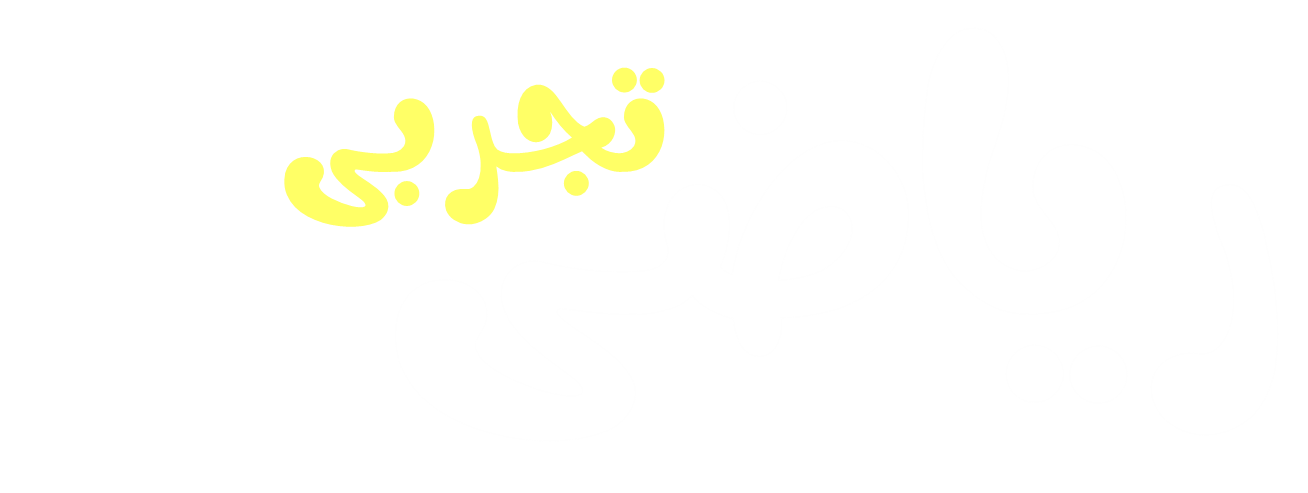 ویژه  
آزمون سمپاد
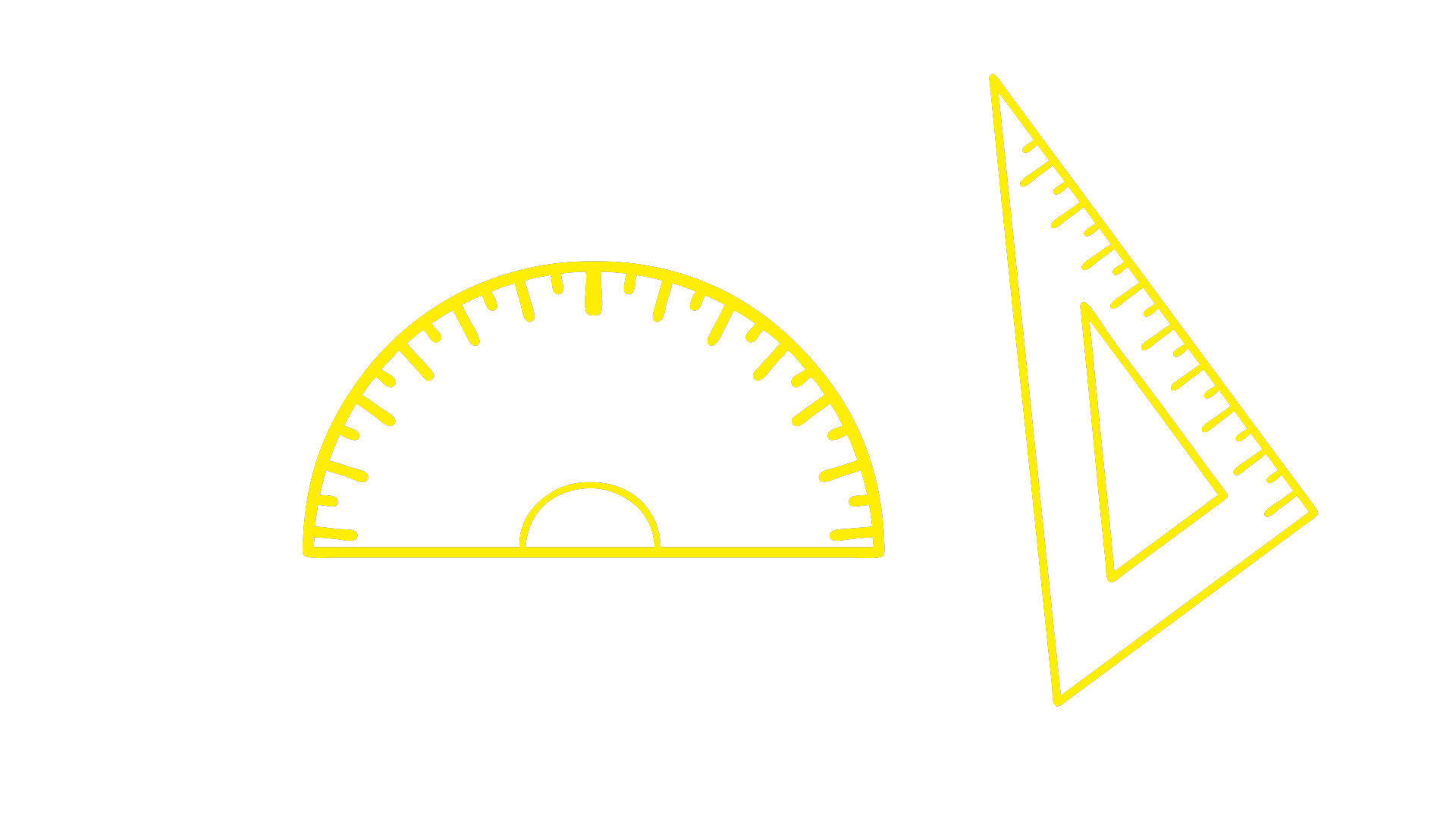 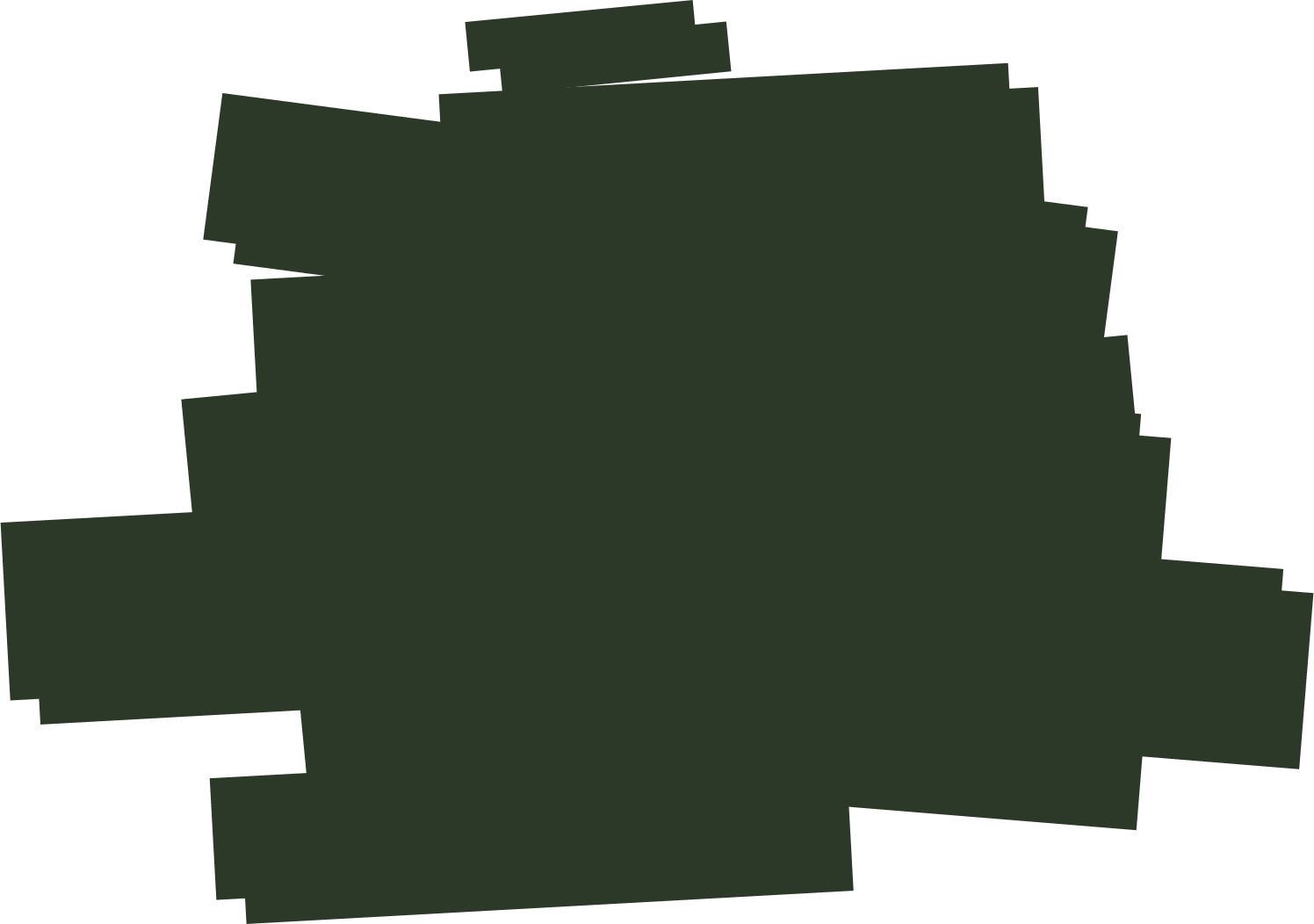 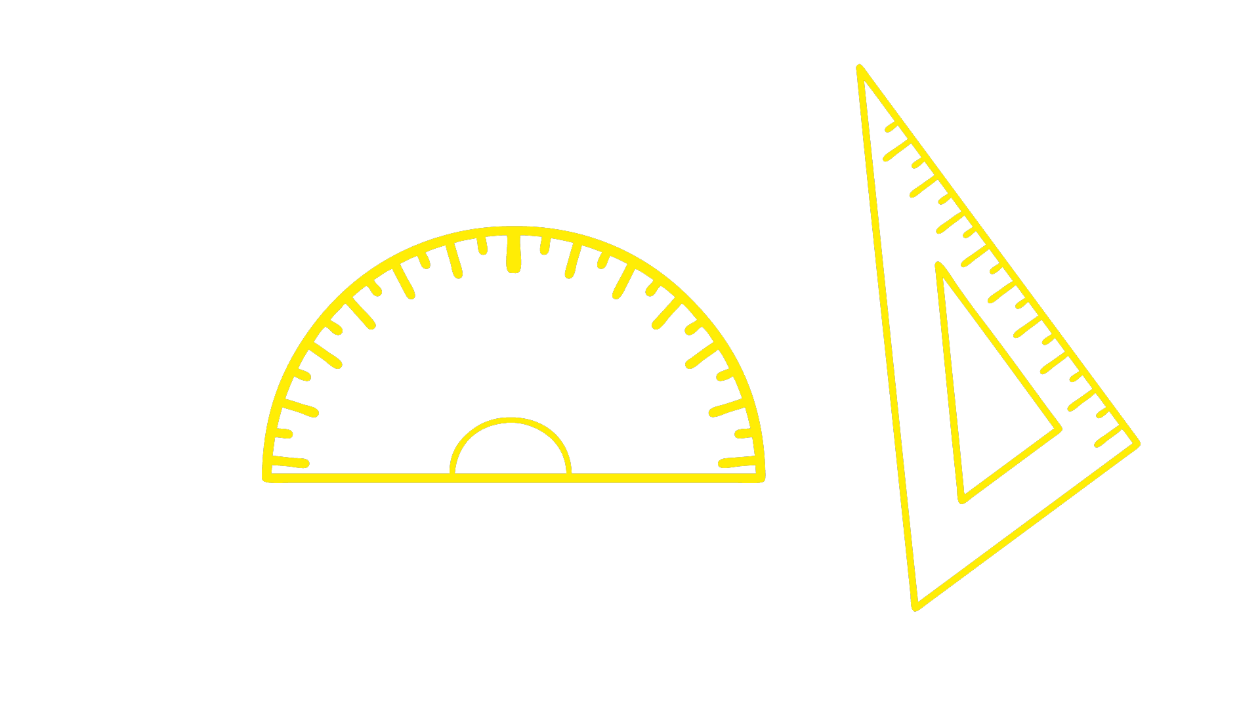 قسمت ۲۴
تست آزمون فصل سوم ۲ از ۲
استاد علیرضا شیخ‌عطار
ریاضی نهم                                                    قسمت ۲۴ / تست آزمون فصل سوم ۲ از ۲
تست ۱
۲۴
1
۳۶
ریاضی نهم                                                    قسمت ۲۴ / تست آزمون فصل سوم ۲ از ۲
تست ۲
فقط الف
فقط ب
الف و ب
2
هیچکدام
ریاضی نهم                                                    قسمت ۲۴ / تست آزمون فصل سوم ۲ از ۲
تست ۳
۱۲
۱۸
۲۰
3
۲۴
ریاضی نهم                                                    قسمت ۲۴ / تست آزمون فصل سوم ۲ از ۲
تست ۴
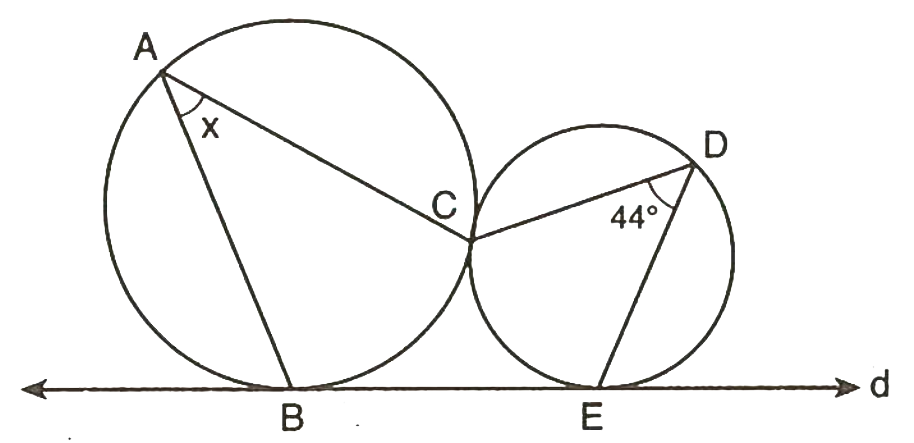 ۴۴
۴۶
۵۲
4
۵۴
ریاضی نهم                                                    قسمت ۲۴ / تست آزمون فصل سوم ۲ از ۲
تست ۵
۲۱
۲۷
۳۳
5
۴۸
ریاضی نهم                                                    قسمت ۲۴ / تست آزمون فصل سوم ۲ از ۲
تست ۶
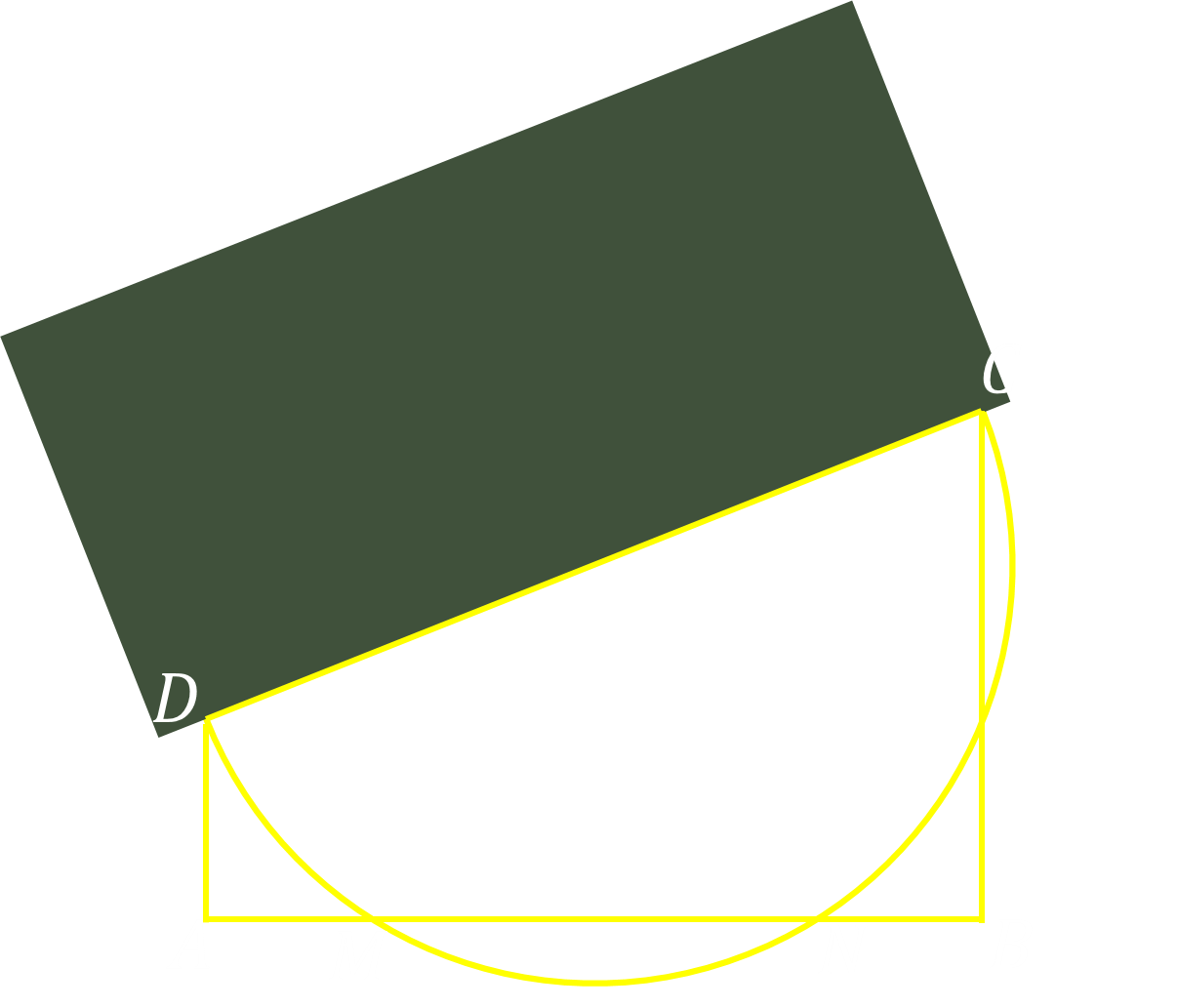 ۱۶
۱۸
۲۱
6
۲۴